Distribución del ingreso, pobreza y empleo. Una vista rápida
Temas de Economía Argentina. 27/09/10
juansaffe@yahoo.com.ar
Índice
La distribución ingreso y la pobreza en el mundo
Distribución del ingreso y pobreza en Argentina y LA
Empleo, Desempleo y Mercado Laboral en Argentina
La distribución del ingreso en el mundo
Animación
La distribución mundial en movimiento
Fuente: Sala-i-Martin (2006)
La distribución mundial en movimiento
Fuente: Sala-i-Martin (2002)
La distribución mundial – la foto
Fuente: The World Factbook (2009)
La pobreza en el mundo (tasas)
Fuente: Sala-i-Martin (2006)
La pobreza en el mundo (regiones)
Fuente: Sala-i-Martin (2002)
Índice
La distribución ingreso y la pobreza en el mundo
Distribución del ingreso y pobreza en Argentina y LA
Empleo, Desempleo y Mercado Laboral en Argentina
Distribución del ingreso en Argentina
Fuente: EPH-INDEC
La distribución del Y en Argentina
Ratios de ingreso (deciles, percentiles)
Fuente: EPH-INDEC
La distribución del Y en Argentina
Coeficiente de Gini
Fuente: EPH-INDEC
La distribución en Argentina y LA
Coeficiente de Gini (ultimo dato disponible)
Fuente: SEDLAC
Tasas de pobreza por ingreso en Argentina (US$ 2,5 día)
Fuente:  SEDLAC
Tasas de pobreza (US$ 2,5) por región
Fuente: SEDLAC
Tasas de pobreza en LA
Fuente: SEDLAC
Índice
La distribución ingreso y la pobreza en el mundo
Distribución del ingreso y pobreza en Argentina y LA
Empleo, Desempleo y Mercado Laboral en Argentina
Mercado laboral en Argentina
Porcentaje de adultos que trabajan
Fuente: EPH-INDEC
Mercado laboral en Argentina
Estructura del empleo según la educación
Fuente: SEDLAC
Mercado laboral en Argentina – Desempleo (%) y duración (meses)
Fuente:  SEDLAC
Mercado laboral - Informalidad
Fuente: SEDLAC
Mercado laboral – Ingresos por educación
Fuente: SEDLAC
Mercado laboral – Ingresos por género
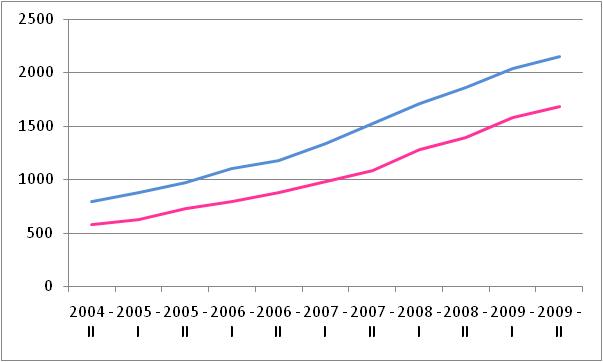 Fuente: SEDLAC